Relato de Caso
Autor¹; Autor¹; Autor¹; Autor¹; Autor¹; Autor².
¹Instituição X, Cidade – UF.  ²Instituição  Y, Cidade – UF.
E-mail para contato: x@email.com
APRESENTAÇÃO
DISCUSSÃO
Nunc ornare venenatis velit, et condimentum nisl bibendum in. Donec congue ante at sapien convallis id suscipit lectus gravida. Ut molestie interdum felis, sit amet egestas metus tristique ac. Nunc non eleifend nunc. Phasellus blandit congue justo vitae fermentum. Fusce tincidunt accumsan scelerisque. Fusce mollis, nibh at rutrum tincidunt, nisi elit vehicula augue, quis mattis massa ipsum non mauris. Ut in rutrum nisi. Suspendisse potenti. Mauris in risus nulla, sit amet
Lorem ipsum dolor sit amet, consectetur adipiscing elit. Etiam laoreet ipsum sit amet neque rutrum tincidunt. Nulla in mauris a massa pretium facilisis ut in felis. Cras vitae nulla vel sapien rutrum hendrerit. Orci varius natoque penatibus et magnis dis parturient montes, nascetur ridiculus mus. Cras rutrum risus eu nulla euismod, ut facilisis nisl efficitur. Donec mollis ultricies tortor, nec varius dolor laoreet in. Ut quis diam posuere, imperdiet sar sit amet, consectetur adipiscing eliipsum sit amet neque rutrum tincidunt. Nulla in mauris a massa pretium facilisis.

Nunc ornare venenatis velit, et condimentum nisl bibendum in. Donec congue ante at sapien convallis id suscipit lectus gravida. Ut molestie interdum felis, sit amet egestas metus tristique ac. Nunc non eleifend nunc. Phasellus blandit congue justo vitae fermentum. Fusce tincidunt accumsan scelerisque. Fusce mollis, nibh at rutrum tincidunt, nisi elit vehicula augue, quis mattis massa ipsum non mauris.

Proin vitae cursus nisl. Maecenas augue ligula, placerat ac pharetra eu, blandit ut orci. Ut in rutrum nisi. Suspendisse potenti. Mauris in risus nulla, sit amet bibendum sapien. Aenean nunc nisl, ultrices eget fermentum nec, molestie ac libero. Nulla magna purus, pharetra eget volutpat vel, fringilla sed sem. Pellentesque quis eleifend est. Aliquam vel quam sit amet sapien suscipit hendrerit a congue purus. Phasellus vel risus dolor. Nam vel augue felis, vel condimentum tortor. Vivamus lacinia urna a metus placerat accumsan laoreet diam fringilla. Pellentesque ut.
Nunc ornare venenatis velit, et condimentum nisl bibendum in. Donec congue ante at sapien convallis id suscipit lectus gravida. Ut molestie interdum felis, sit amet egestas metus tristique ac. Nunc non eleifend nunc. Phasellus blandit congue justo vitae fermentum. Fusce tincidunt accumsan scelerisque. Fusce mollis, nibh at rutrum tincidunt, nisi elit vehicula augue, quis mattis massa ipsum non mauris.

Proin vitae cursus nisl. Maecenas augue ligula, placerat ac pharetra eu, blandit ut orci. Ut in rutrum nisi. Suspendisse potenti. Mauris in risus nulla, sit amet bibendum sapien. Aenean nunc nisl, ultrices eget fermentum nec, molestie ac libero. Nulla magna purus, pharetra eget volutpat vel, fringilla sed sem. Pellentesque quis eleifend est. 

Nunc ornare venenatis velit, et condimentum nisl bibendum in. Donec congue ante at sapien convallis id suscipit lectus gravida. Ut molestie interdum felis, sit amet egestas metus tristique ac. Nunc non eleifend nunc. Phasellus blandit congue justo vitae fermentum. Fusce tincidunt accumsan scelerisque. Fusce mollis, nibh at rutrum tincidunt, nisi elit vehicula augue, quis mattis massa ipsum non mauris.
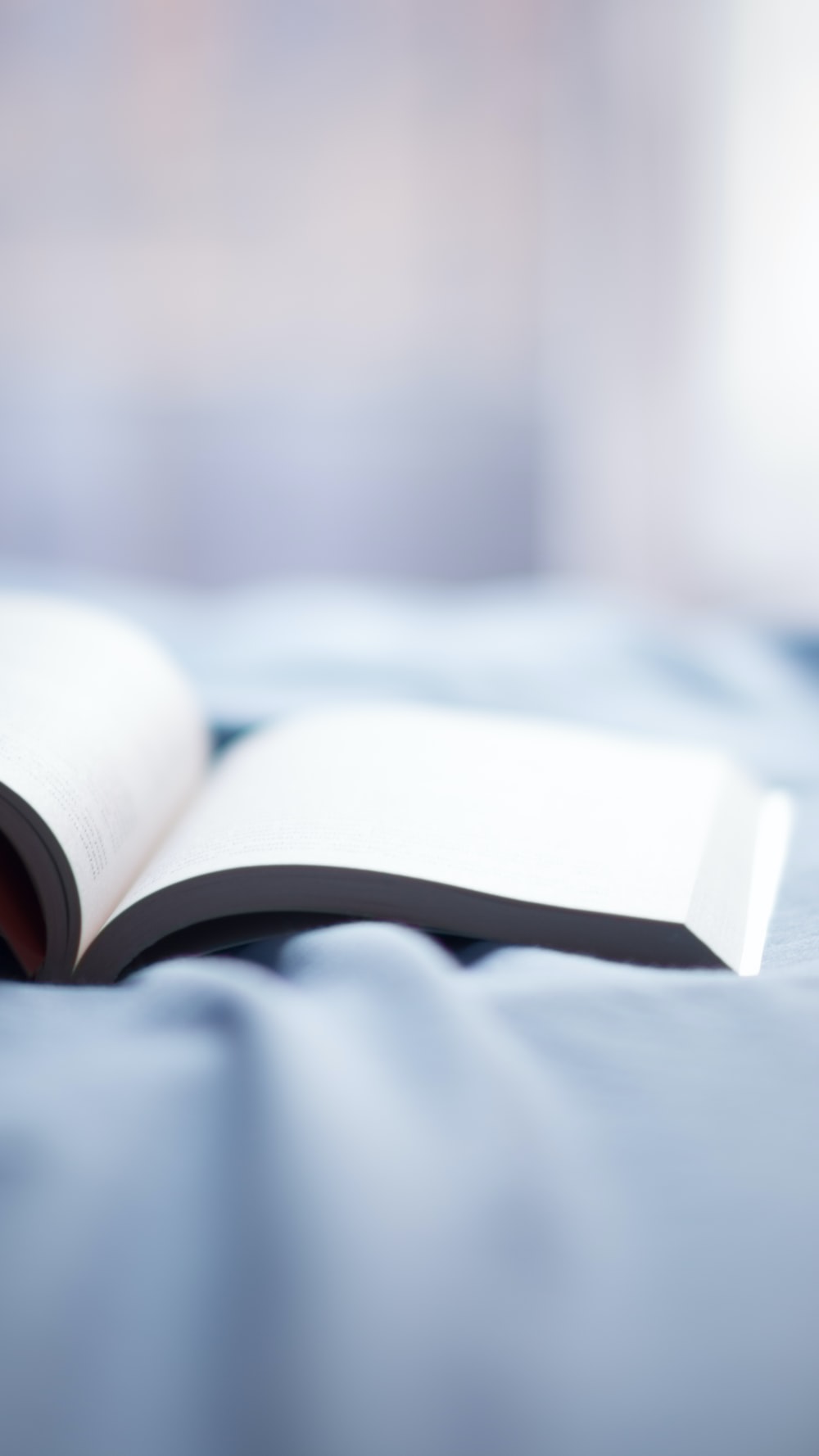 Imagem 1. Duis aliquam aliquam augue, vitae dignissim est condimentum non. Aliquam sollicitudin est ut metus dapibus .Aliquam erat volutpat.
COMENTÁRIOS FINAIS
Nunc ornare venenatis velit, et condimentum nisl bibendum in. Donec congue ante at sapien convallis id suscipit lectus gravida. Ut molestie interdum felis, sit amet egestas metus tristique ac.
Nunc ornare venenatis velit, et condimentum nisl bibendum in. Donec congue ante at sapien convallis id suscipit lectus gravida. Ut molestie interdum felis, sit amet egestas metus tristique ac.
Referências:Proin vitae cursus nisl. Maecenas augue ligula, placerat ac pharetra eu, blandit ut orci. Ut in rutrum nisi. Suspendisse potenti. Mauris in risus nulla, sit amet bibendum sapien.Proin vitae cursus nisl. Maecenas augue ligula, placerat ac pharetra eu, blandit ut orci. Ut in rutrum nisi. Suspendisse potenti. Mauris in risus nulla, sit amet bibendum sapien.